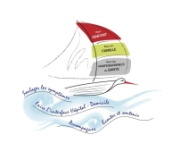 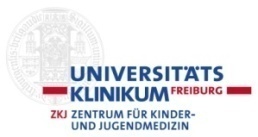 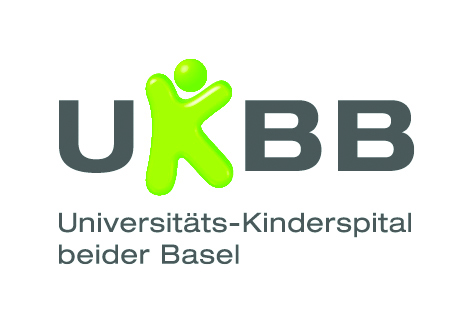 Les Hôpitaux
Universitaires
de STRASBOURG
Facteurs favorisants le décès à domicile d’un enfant en soins palliatifs dans trois pays d’Europe
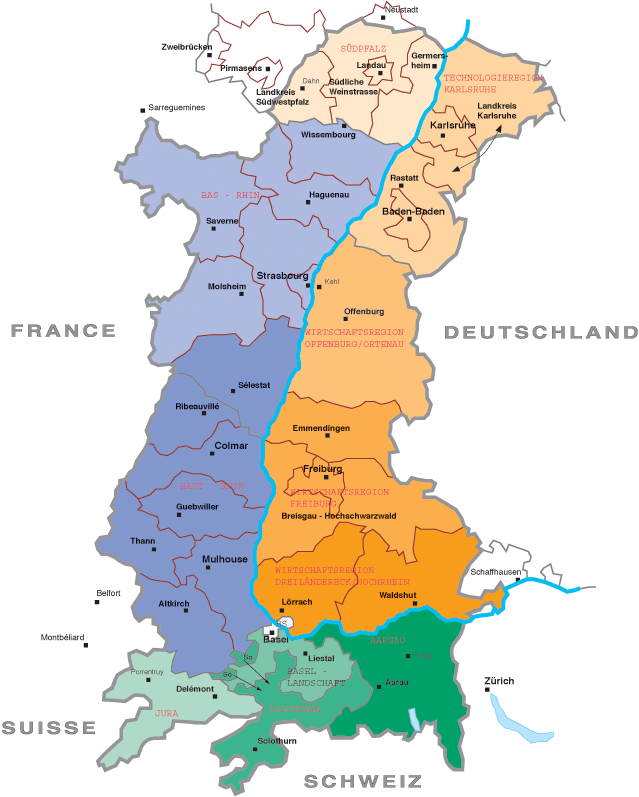 Auteur: Dr Cojean N.1 pour le groupe d‘étude en soins palliatifs pédiatriques de la région du Rhin Supérieur 
Upper Rhein Pediatric Palliative Care Study Group (URPPCSG): 
Deckers, M.2; Barth, M.2; Lerach, T.2; van Buiren, M.2; Niemeyer, C.2 ; Hauri, K.3; Scheinemann, K.3
1ERRSPP Alsace, Hôpitaux Universitaires de Strasbourg, France
2Zentrum für Kinder- und Jugendmedizin, Universitätsklinikum Freiburg, Freiburg, Allemagne
3Universitäts-Kinderspital beider Basel, UKBB, Basel, Suisse
Un groupe de travail transfrontalier s’est constitué en 2017, regroupant trois équipes régionales de soins palliatifs pédiatriques d’Allemagne, de France et de Suisse. L’idée générale est d’analyser la prise en charge palliative de nos trois régions européennes au regard des Lois, des éléments  économiques, de la Culture et de l’Ethique. 
Un de nos thèmes de travail est l’accompagnement de l’enfant et de sa famille au domicile.
Premier élément de réflexion : les possibilités d’intervention de chaque équipe sont différentes
 Les médecins allemands assurent une astreinte 24/24 et peuvent se déplacer au domicile en cas de situation critique ou lors de la fin de vie.
 Le médecin français fait des visites réglées au domicile mais n’intervient pas la nuit et les week-end. C’est la place du médecin généraliste.
L’équipe suisse n’intervient qu’en intra-hospitalier pour des problématiques éthiques ou des symptômes complexes.
 La sécurité sociale allemande débloque un budget pour des soins infirmiers permettant la présence de l’infirmière plusieurs heures par jour.
 En France, les soins infirmiers sont réalisés soit par une équipe d’HAD soit par des infirmières libérales sans que cette activité soit valorisée.
 Le recours au psychologue à domicile et aux bénévoles sont identiques
Deuxième élément de réflexion : Questionnaires aux  pédiatres hospitaliers sur les prise en soins palliatives à domicile
Démarche palliative 
intra-hospitalière

Pratiques superposables
Décision collégiale en réunion de service








Présence d’une infirmière à la réunion
88%  oui à Strasbourg contre 33% à Freiburg
Présence d’un référent soins palliatifs
55% oui dans les 2 Hôpitaux 
Décision marquée dans le dossier 
90% oui dans les 2 hôpitaux
Inclusion du médecin généraliste 
100% oui à Strasbourg contre 66% à Freiburg
Connaissances sur
 l’organisation à domicile

Nous avons posé une série de questions touchant à ce qui est possible ou pas de faire à domicile : Intervention médicale  7/7j, alimentation parentérale, PCA morphine, transfusion, intervention d’une psychologue…
Ressenti sur
 la prise en charge à domicile

1/ Pensez-vous que l’organisation permette une fin de vie à domicile ?






2/ Pensez-vous que les parents désirent que leur enfant décède à domicile ?
Conclusion : La création de ce groupe de travail transfrontalier a montré que nous avions la même philosophie en médecine palliative pédiatrique. 
Ce travail confirme la nécessité d’acculturer les professionnels de la pédiatrie, de part et d’autre des frontières,  sur les possibilité sde prise en soins palliatifs, et notamment au domicile.